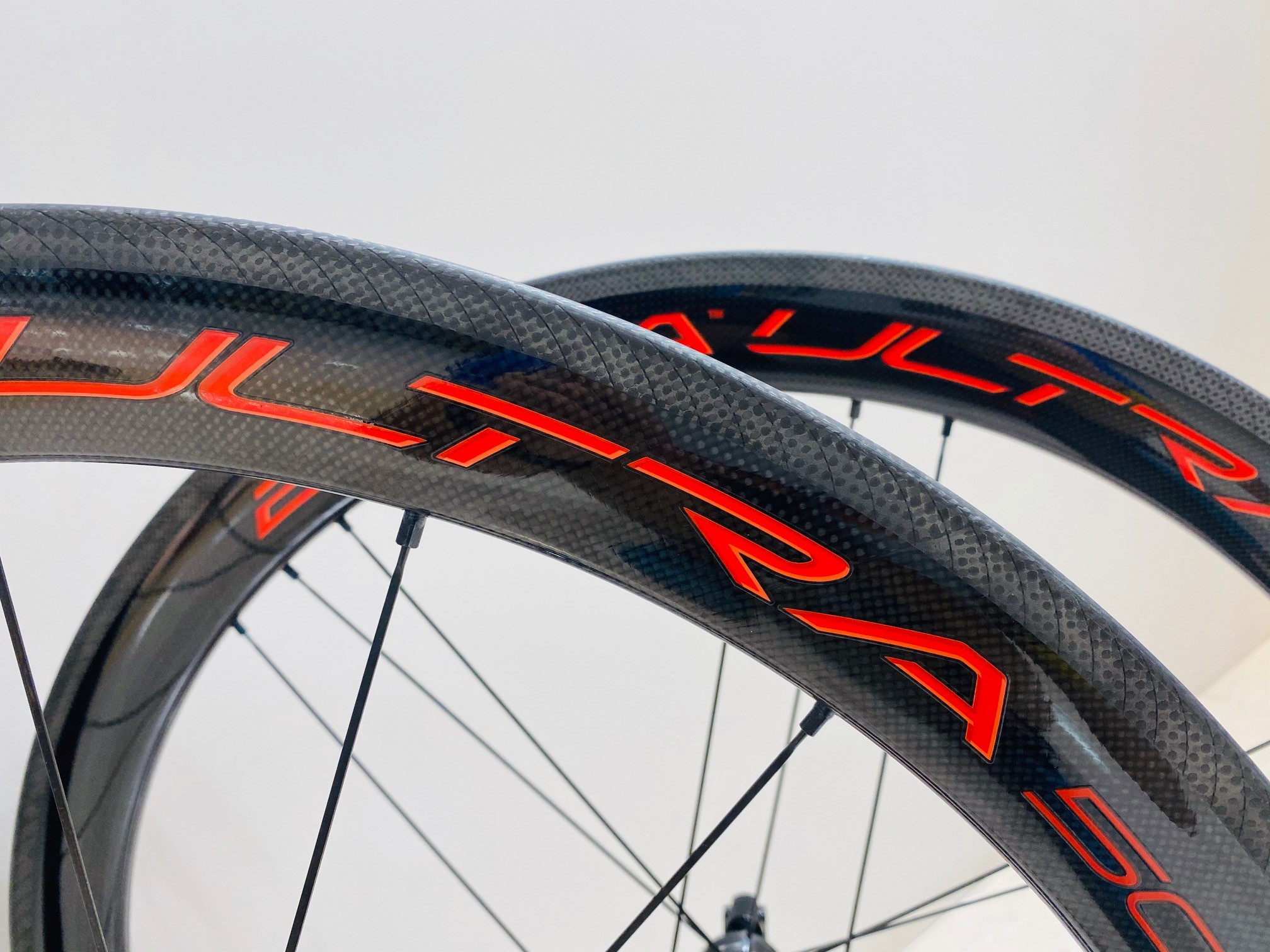 7/29(月)までの期間限定！
PINARELLO完成車購入のお客様！

BORA・ZONDAなどのホイールを

ホイール定価の半分の金額で

アップグレードしませんか？

対象車やホイールなど、詳細については
スタッフまでお問い合わせください♪